Title: What is the influence of early attachment on later relationships?
Starter: Work out the key words using the key, then write a definition of how each are linked to attachment from memory.
Harlow

Monotropy

Operant Conditioning

Ethnocentric
Key:
A = a , C=c, E=e,  H=h, M=m,  N=n, O=o, T=t, W=w, Y=y, Z=z.
Learning objectives:
To DEFINE Bowlby’s ‘internal working model’ concept.
To UNDERSTAND the effects of attachment on later life.
To OUTLINE and EVALUATE evidence in the area.
[Speaker Notes: Harlow
Monotropy
Operant conditioning
Ethnocentric]
What were:
The continuity hypothesis
The internal working model
Learning objectives:
To DEFINE Bowlby’s ‘internal working model’ concept.
To UNDERSTAND the effects of attachment on later life.
To OUTLINE and EVALUATE evidence in the area.
What were:
The continuity hypothesis = The idea that there is consistency between early emotional experiences and later relationships.

The internal working model = The idea that an infant’s primary attachment forms a model (template/schema) on which to base future relationships.
Learning objectives:
To DEFINE Bowlby’s ‘internal working model’ concept.
To UNDERSTAND the effects of attachment on later life.
To OUTLINE and EVALUATE evidence in the area.
Research shows that a secure attachment when you’re young will:
Lead to better quality childhood friendships and sibling relationships (likely due to enhancing development of social and cognitive skills).
More successful adult relationships (more loving, longer lasting).

Research also shows that:
Children who form secondary attachments to each other, will not go on to form adult sexual relationships (Westermark effect).
Children tend to adopt the parenting styles of their own parents, and therefore have a similar attachment type with their own children.
Evaluation…
Perceiving quality of later relationships to be caused solely by quality of early attachments is deterministic. 
Research suggests that other factors are also influential e.g. financial pressures, schooling.
Conflicting research with regards to IWM e.g. Zimmerman et al. (2000) found that attachment style at 12-18 months did not predict the quality of adult relationship, whereas life events such as divorce had a much greater impact.
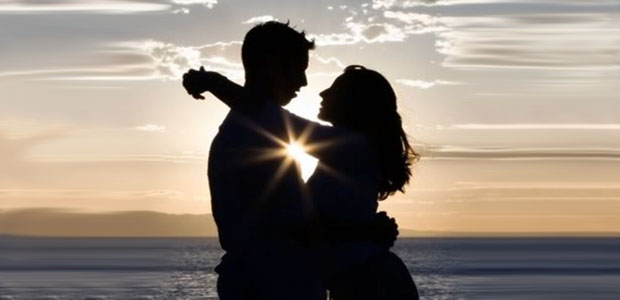 Learning objectives:
To DEFINE Bowlby’s ‘internal working model’ concept.
To UNDERSTAND the effects of attachment on later life.
To OUTLINE and EVALUATE evidence in the area.
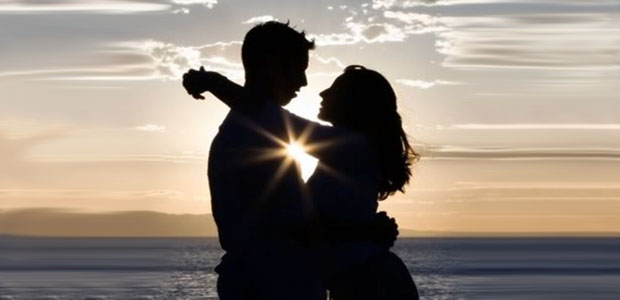 Evidence?

What did Hazan and Shaver (1987) ‘love quiz’ investigation do? And what did it find?
What problems are there with this research? And is it therefore good quality support for the IWM? (A02)
Learning objectives:
To DEFINE Bowlby’s ‘internal working model’ concept.
To UNDERSTAND the effects of attachment on later life.
To OUTLINE and EVALUATE evidence in the area.